Radiologická fyzika a radiobiologie8. cvičení
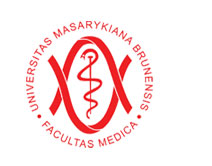 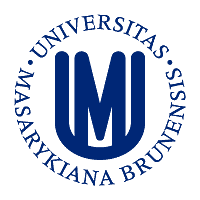 Opakování
Jaká bude Larmorova frekvence jádra atomu uhlíku 13C v magnetickém poli o indukci 1,5 T a 7 T? Gyromagnetický poměr je 0,67.108 T-1s.1.
Jaká je velikost magnetického momentu  jádra atomu 23Na? Jaký může být jeho průmět do osy z? Spinové kvant. č. = 3/2.
Řešení
Řešení
Zeemanův jev
Zeemanův jev
Zeemanův jev
Zkoumáme-li složitější atomy, vše se komplikuje. Elektrony neinteraguji pouze s jádrem, ale i mezi sebou.
Tato elektron-elektronová interakce způsobuje, že energie elektronu už nezávisí pouze na hlavním kvantovém čísla, ale i na vedlejším.
To má za následek rozštěpení hladin v důsledku el-el interakce.
Nevíte, co to znamená? Ale víte !
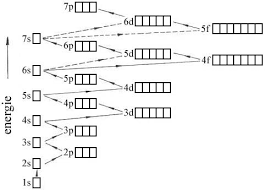 [Speaker Notes: Nakreslit obrázek rozštěpení hladin na tabuli (je to přehlednější).
Energie hladiny už závisí na n,l (n=1,2,3..) (l=0,1,2,3)=(l=s,p,d,f).
Elektrony se stejným n mohou mít různou energii, která se odvíjí ještě od velikosti vedlejšího kv.č. L.]
Zeemanův jev
Ovšem stále vidíme, že na některých hladinách je více elektronů. Ty se liší magnetickým kvantovým číslem a spinovým kvantovým číslem.
Co když vložíme atom do magnetického pole?
Nejen že bude elektron interagovat s jádrem a okolními elektrony, ale nyní i s vnějším magnetickým polem.
Zeemanův jev
[Speaker Notes: Dokreslit do původního obrázku na tabuli.]
Zeemanův jev
Tomuto štěpení (vlivem magnetického pole) se říká Zeemanův jev, který jej pozoroval v roce 1897.
Pokud budeme mít dostatečně silné magnetické pole a budeme experiment provádět podrobně, všimneme si, že štěpení není konečné.
Spinový magnetický moment bude také  interagovat s vnějším magnetickým polem.
Zeemanův jev
Tato interakce není moc energetická, ale projevuje se štěpením dle spinů.
Zeemanově jevu se také někdy říká jemné štěpení, ale o štěpení podle spinů se mluví jako o hyper jemném štěpení.
Protože elektrony i nukleony jsou fermiony, tak obdobné vlastnosti jaké vykazují elektrony v obale, musí vykazovat i jádro atomu.
Zeemanův jev
Zeemanův jev
Čím větší je energetický rozdíl hladin, tím méně spinů bude obsazovat energičtější stav (je to pro ně čím dál víc nevýhodné).
Energie kterou využívají k získání vyšší hladiny je dodávána díky tepelnému pohybu.
Čím větší T okolí, tím více bude jader na vyšší hladině.
Splňují Boltzmanovo rozdělení.
Zeemanův jev
Zeemanův jev
O kolik více bude jader 1H na nižší energetické hladině než na vyšší v 1g tkáně (která je z 75 % voda a zbytek neobsahuje vodík) při T = 298 K v magnetickém poli B0 = 3 T a γ = 268 MHz T-1 .
Řešení
Spinové echo
MRI vyšetření se neskládá z jednoho RF pulzu, ale sekvencí vhodných pulzu, které jsou aplikovány v daných směrech a okamžicích.
Celá sekvence je mnohokrát opakována.
Jedna ze základních sekvencí je sekvence spinového echa.
Spinové echo
Echo = ozvěna
Detekovaný signál je „ozvěnou“.
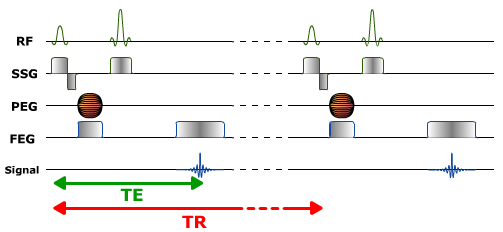 Spinové echo
Z přednášky víme, že amplituda FID klesá exponenciálně s T2*.
Když nedetekujeme signál znamená, že precese magnetizace v rovině xy je už úplně rozfázovaná.
To ovšem neznamená, že vektor magnetizace je v původním stavu!
Návrat do původního stavu (do osy z) je dán časem T1.
Spinové echo
Spinové echo se skládá ze 2 RF pulzů.
1. je 90° pulz a po čase TE/2 následuje 180° pulz.
Signál detekujeme v čase TE (echo time), kdy dochází k tzv. echu.
TE volíme dle požadavků experimentu.
Proč k echu dochází a čím je význačné?
Spinové echo
Po aplikaci 90° pulzu dochází k rozfázování precesního pohybu.
Po aplikaci 180° pulzu se po určité době precesní pohyb na chviličku sfázuje.
https://www.youtube.com/watch?v=GDElT6Tz7_Q (Video7_12)
Okamžik před sfázováním dochází k nárůstu transverzální složky magnetizace a proto detekujeme nárůst signálu až do maxima, kdy jsou všechny magnetické momenty ve fázi.
Spinové echo
Poté opět dochází k rozfázování a úbytku signálu.
Maximum echa není ovšem již omezeno T2* časem, ale T2 časem.
Celá tato sekvence se musí mnohokrát opakovat.
Čas mezi 90° pulzy označujeme TR (repetition time) a volíme jej podle požadavků na experiment.
Pulzní sekvence
Časy TR a TE jsou klíčové pro výsledný kontrast obrazu.
Podívejme se na 2 tkáně s rozdílnými relaxačními časy.
Pokud nastavíme TR příliš dlouhý, pak stihne longitudinální magnetizace zcela zrelaxovat pro obě tkáně před dalším 90°pulzem. Takže po každém 90° pulzu bude transverzální magnetizace pro obě tkáně stejná.
Pulzní sekvence
Pokud ovšem TR zkrátíme longitudinální magnetizace tkání budou v době 90° pulzu rozdílné.
To bude mít za následek i rozdílné transverzální magnetizace po RF pulzu.
Detekovaný signál bude závislý na hodnotách T1 tkání.
Mluvíme o tzv. T1 váženém obraze.
Pulzní sekvence
Pokud bude TR dostatečně dlouhý a zvolíme delší TE, pak se díky dlouhému TR neprojeví rozdílnost tkání v T1 čase, ale v T2. 
Pokud ovšem bude TE příliš dlouhý, tak signál vymizí (dřív než začneme detekovat signál, dojde k velkému úbytku signálu).
Tomuto obrazu říkáme T2 vážený.
Pulzní sekvence
Pokud bude TR dlouhý a TE krátký, pak stihne před každým 90° pulzem longitudinální magnetizace zrelaxovat pro všechny tkáně a T1 čas nebude hrát roli.
Krátký TE naopak nuluje význam T2 času.
Co tedy detekujeme?
Pulzní sekvence
Při dlouhém TR a krátkém TE mluvíme o protonové hustotě (proton density) a obraz je PD vážený.
PD signál nám vypovídá o množství jader v daném objemu. Čím více jader tím silnější signál (celková magnetizace musí být větší, když máme více magnetických momentů).
Pulzní sekvence
Při krátkém TR a dlouhém TE dojde k velkému úbytku signálu, takže nejsme schopni nic detekovat. Takovéto TR a TE časy jsou nepoužitelné.
 Dlouhý TR a dlouhý TE – T2*/T2 vážený
 Dlouhý TR a krátký TE – PD vážený
 Krátký TR a dlouhý TE – nepoužitelný
 Krátký TR a Krátký TE – T1 vážený
[Speaker Notes: Po bezplatné registraci na webu:
https://www.imaios.com/en/e-Courses/e-MRI/MRI-signal-contrast/Signal-weighting
Můžeme simulovat průběh signálu pro různé relax. Časy tkání a různé TR a TE pulzní sekvence.]
Pulzní sekvence
Celková doba vyšetření se odvíjí od požadavků na prostorové rozlišení výsledného obrazu.
Čím větší rozlišení (tzn. menší rozměry voxlu), tím vícekrát se pulzní sekvence opakuje, takže celková doba je úměrná i času TR.
Kvantovka v MRI
Nyní se podíváme trochu podrobněji na frekvenci RF pulzu.
Proč volit frekvenci RF pulzu zrovna Larmorovu?
Z kapitoly věnované Zeemanově jevu víme, že energetický rozdíl mezi hladinami o různých spinech je úměrný Larmorově frekvenci.
Kvantovka v MRI
Protože se pohybujeme na úrovni mikrosvěta, musíme se na problém podívat z pohledu kvantové mechaniky.
Proto se musíme ptát, jaká je pravděpodobnost, že dojde k interakci spinového magnetického momentu jádra s magnetickou složkou RF pulzu, který aplikujeme?
Kvantovka v MRI
Z kvant. výpočtů pro pravděpodobnost přechodu jádra ze stavu se spinem ½  do stavu -½  plyne vztah:




Kde ωB je Larmorova úhl. rychl. jádra, ω je úhl. rychl. RF pulzu, B0 je indukce vnějšího pole, B1 je indukce RF pulzu a t je doba působení RF pulzu.
[Speaker Notes: TG je tangens a sin je sinus.]
Kvantovka v MRI
B1musíme volit mnohem menší než B0.
Pokud zvolíme úhl. rychl. RF pulzu stejnou jako Larmorova, pak se nám vztah výrazně zjednoduší:



Požadujeme, aby tato pravděpodobnost byla maximální, tudíž 1.
[Speaker Notes: TG je tangens a sin je sinus.]
Kvantovka v MRI
Nechť B0 = 1,5 T, B1 = 200 μT a zkoumáme vodík, takže ωB = 2,68.108 Hz.T-1. Jak dlouho musí trvat RF pulz?
[Speaker Notes: TG je tangens a sin je sinus.]
Kvantovka v MRI
Nechť B0 = 1,5 T, B1 = 200 μT a zkoumáme vodík, takže ωB = 2,68.108 Hz.T-1. Jak dlouho musí trvat RF pulz?
[Speaker Notes: TG je tangens a sin je sinus.]
Kvantovka v MRI
Nechť B0 = 1,5 T, B1 = 200 μT a zkoumáme vodík, takže ωB = 2,68.108 Hz.T-1. Jak dlouho musí trvat RF pulz?
[Speaker Notes: TG je tangens a sin je sinus.]
Obrázky MRI
Obrázky MRI
Obrázky MRI
MRI konstrukce
https://www.youtube.com/watch?v=AHgQf0dgTQ4
Opakování testů
Co víme a nevíme z testů?
Konec 8. cvičení
Dodatky 1
Jaká bude Larmorova frekvence jádra atomu uhlíku 13C v magnetickém poli o indukci 1,5 T a 7 T? Gyromagnetický poměr je 0,67.108 T-1s.1.
zpět
Konec 1. dodatku
Dodatky 2
Jaká je velikost magnetického momentu  jádra atomu 23Na? Jaký může být jeho průmět do osy z? Spinové kvant. č. = 3/2. Gyromag. poměr = 0,71.108T-1s-1,
zpět
Konec 2. dodatku
Dodatky 3
O kolik více bude jader 1H na nižší energetické hladině než na vyšší v 1g tkáně (která je z 75 % voda a zbytek neobsahuje vodík) při T = 298 K v magnetickém poli B0 = 3 T a γ = 268 MHz T-1 .
zpět
Dodatky 3
O kolik více bude jader 1H na nižší energetické hladině než na vyšší v 1g tkáně (která je z 75 % voda a zbytek neobsahuje vodík) při T = 298 K v magnetickém poli B0 = 3 T a γ = 268 MHz T-1 .
zpět
Dodatky 3
O kolik více bude jader 1H na nižší energetické hladině než na vyšší v 1g tkáně (která je z 75 % voda a zbytek neobsahuje vodík) při T = 298 K v magnetickém poli B0 = 3 T a γ = 268 MHz T-1 .
zpět
Konec 3. dodatku
[Speaker Notes: Na nižší energetické hladině je o 5,16.10^16 více jader než na energeticky vyšší.]
Prezentace vznikla v rámci fondu rozvoje MU1515/2014